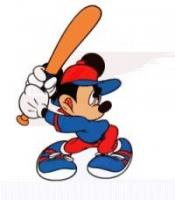 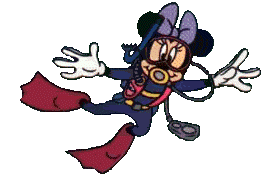 SPORT
Where can we play sport games?
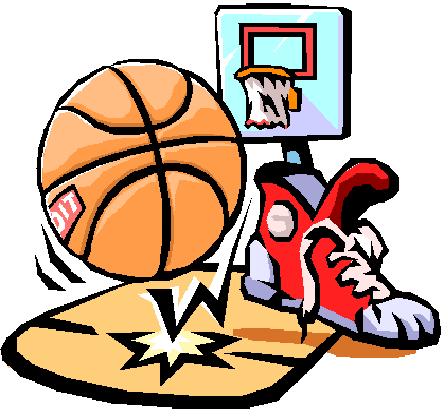 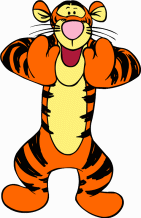 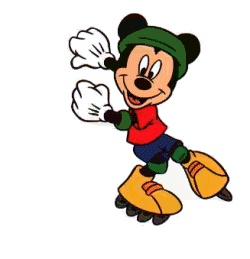 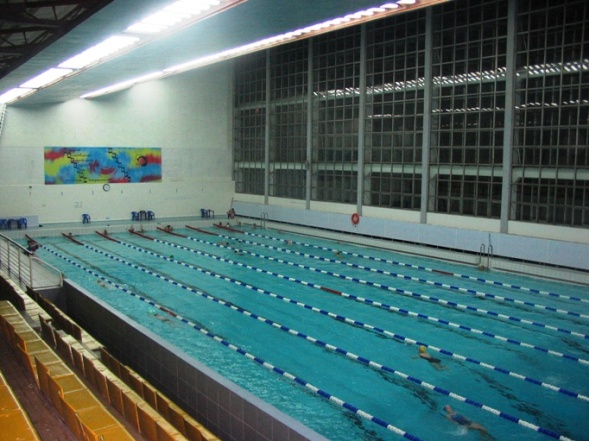 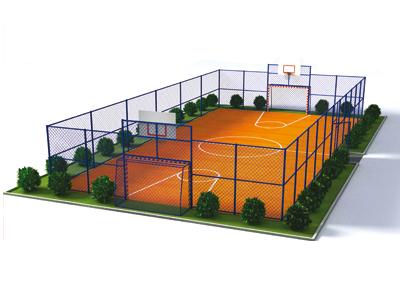 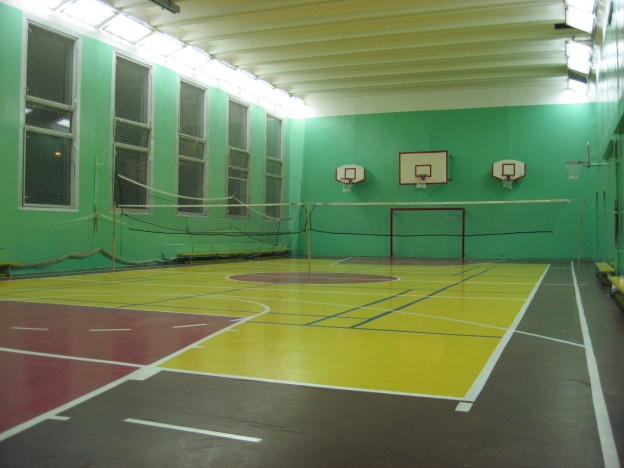 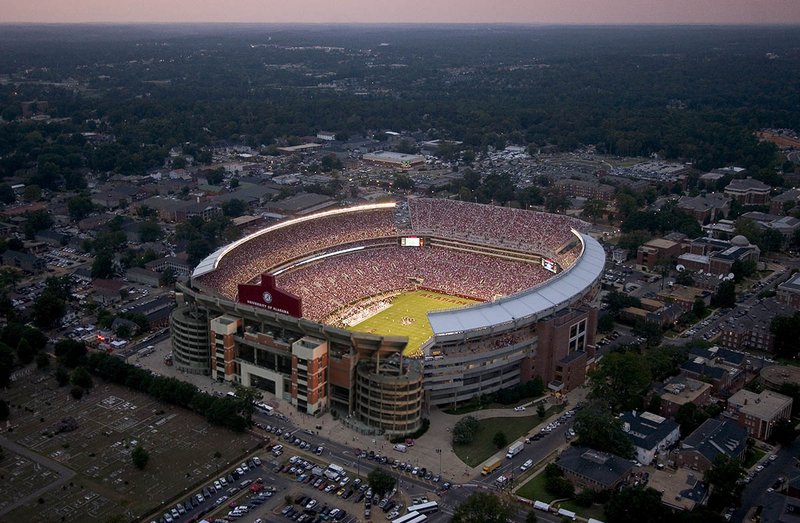 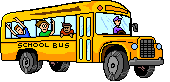 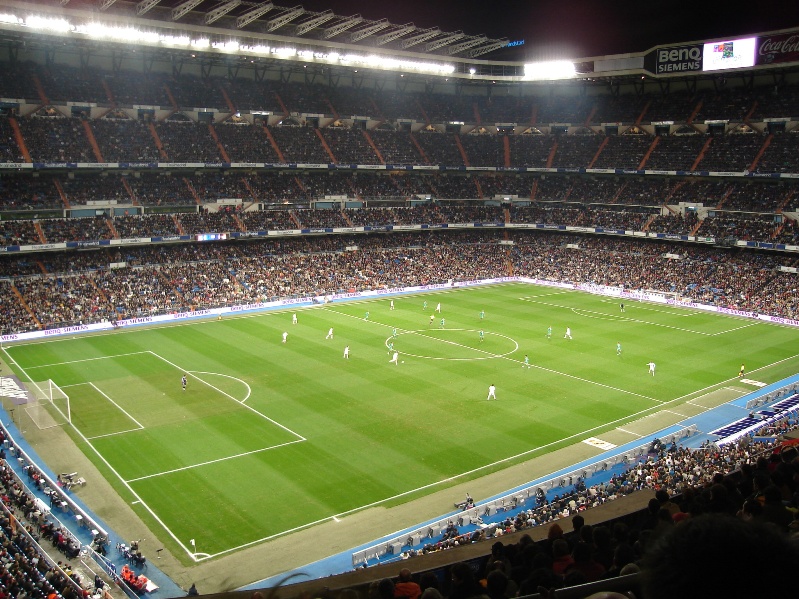 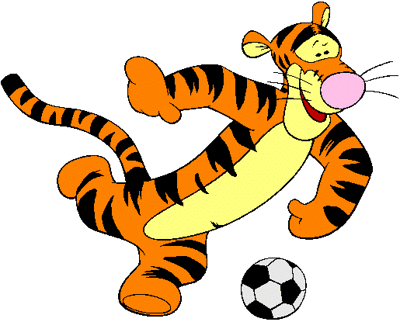 Stadium
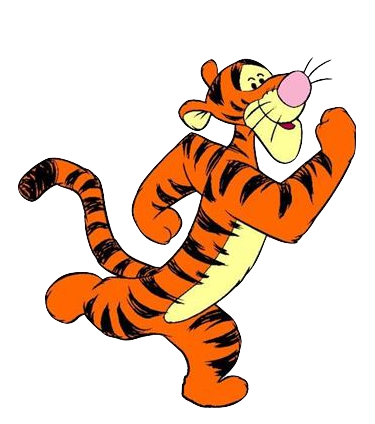 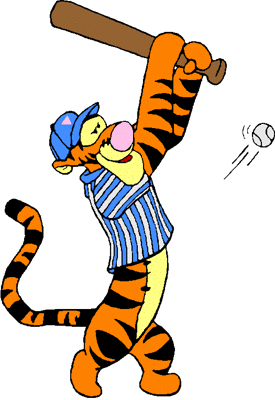 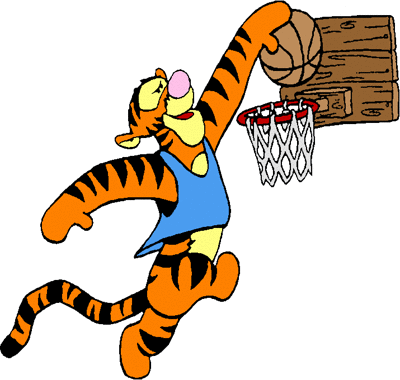 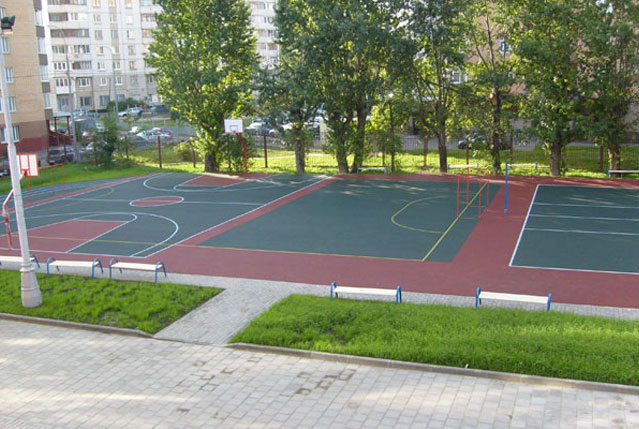 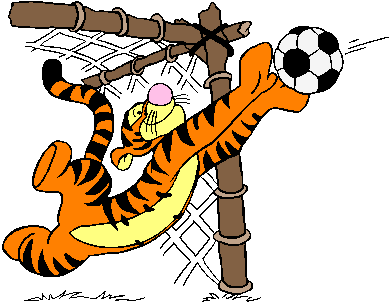 Sports ground
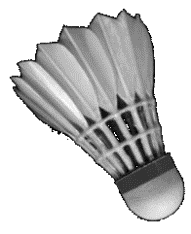 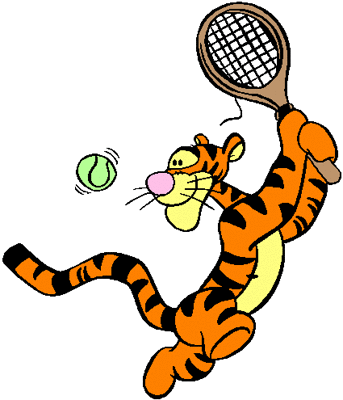 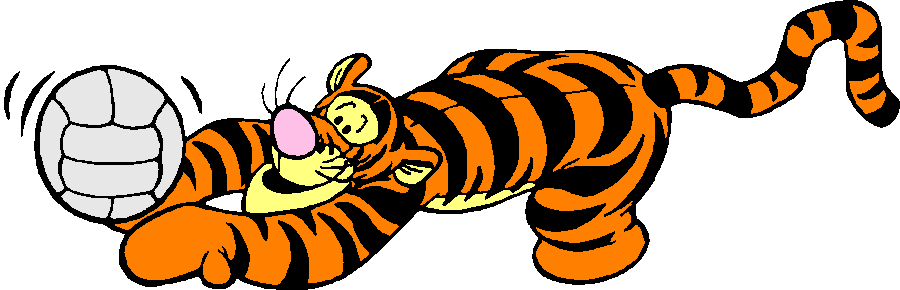 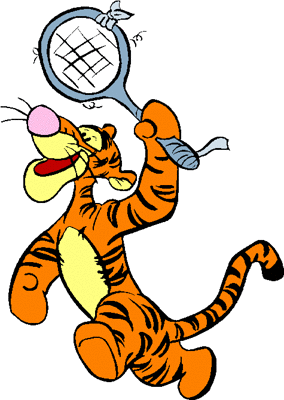 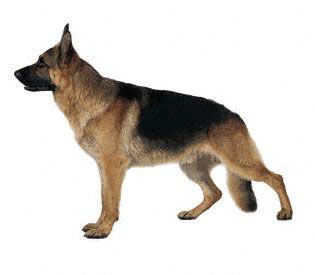 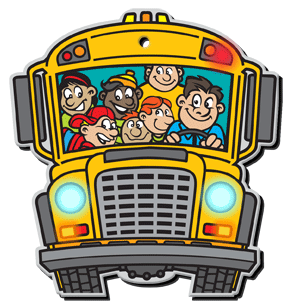 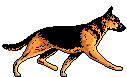 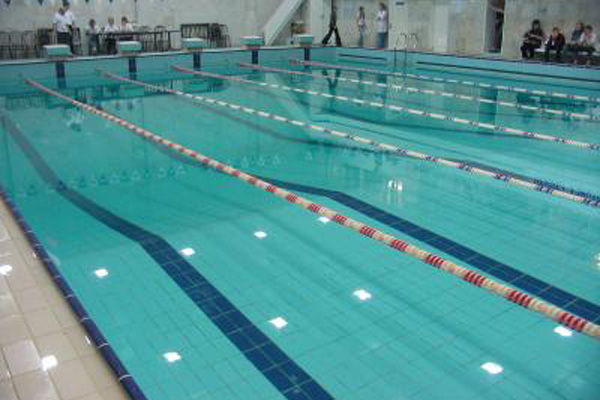 Swimming pool
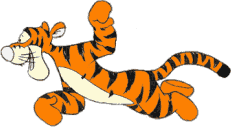 Who can swim and who can’t?
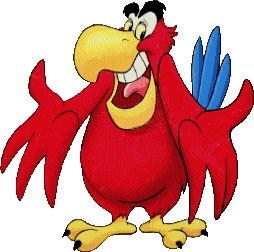 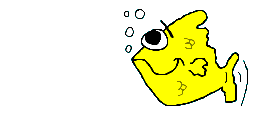 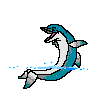 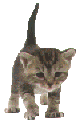 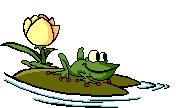 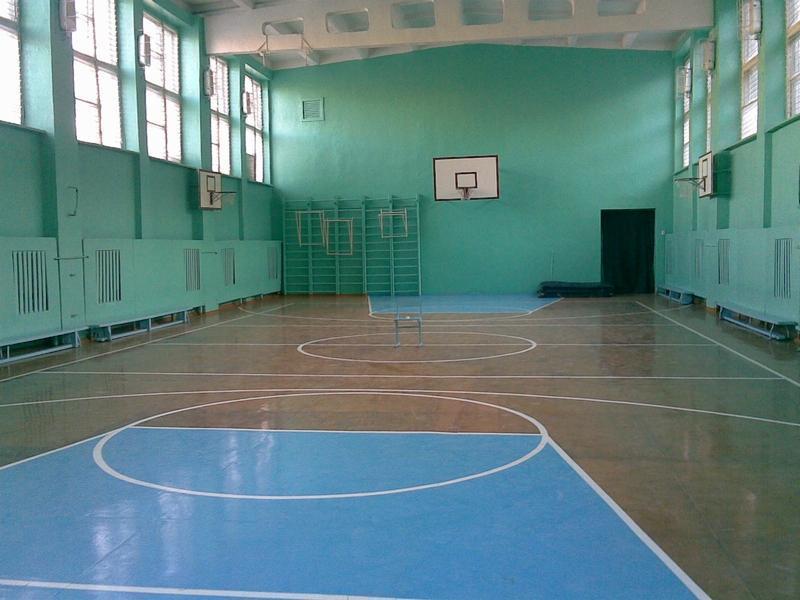 Gym
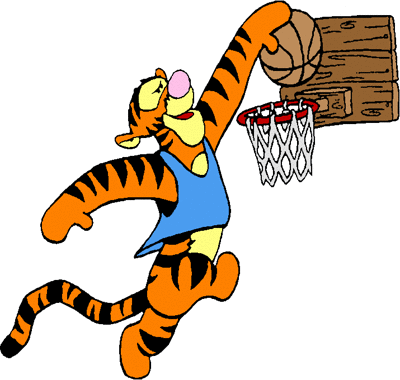 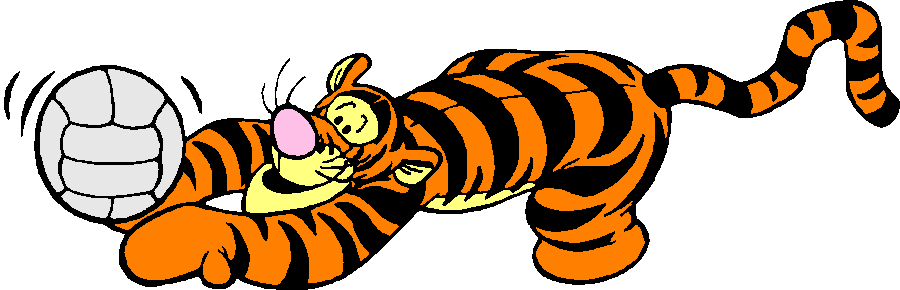 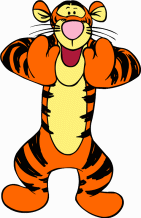 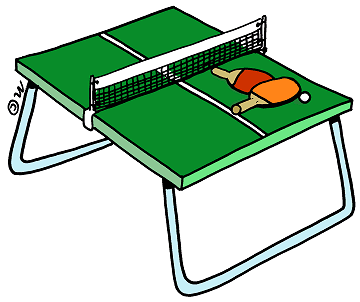 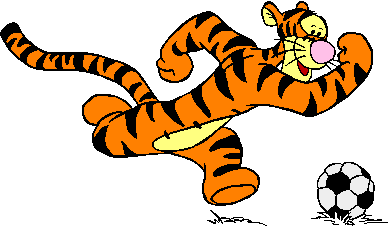 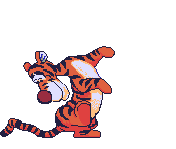 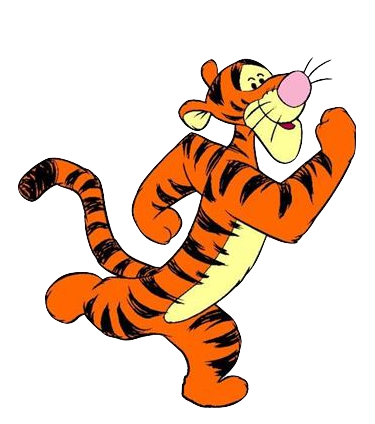 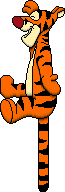 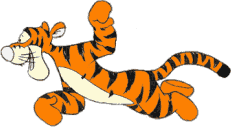 At the stadium
On the sports ground
To swim in the swimming pool
In the gym
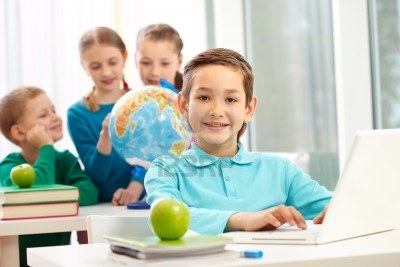 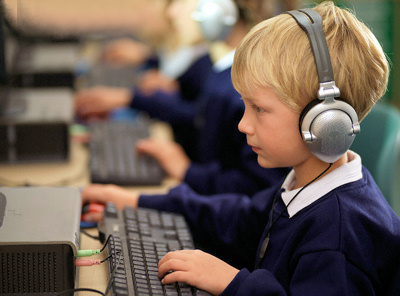 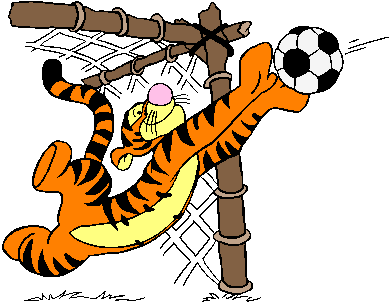 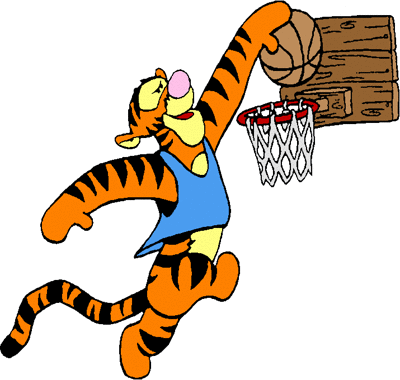 HOME TASK
Ex. 2-4 p. 118 dictation
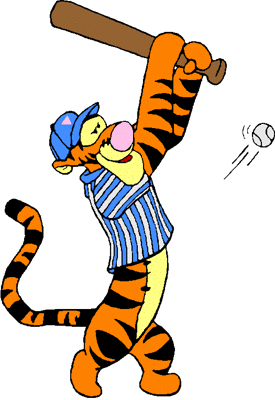 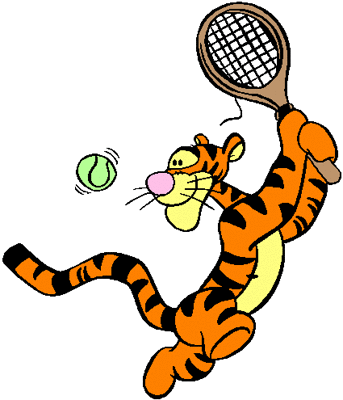